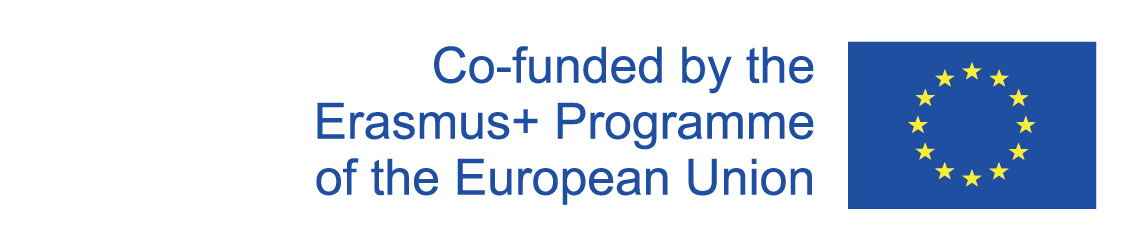 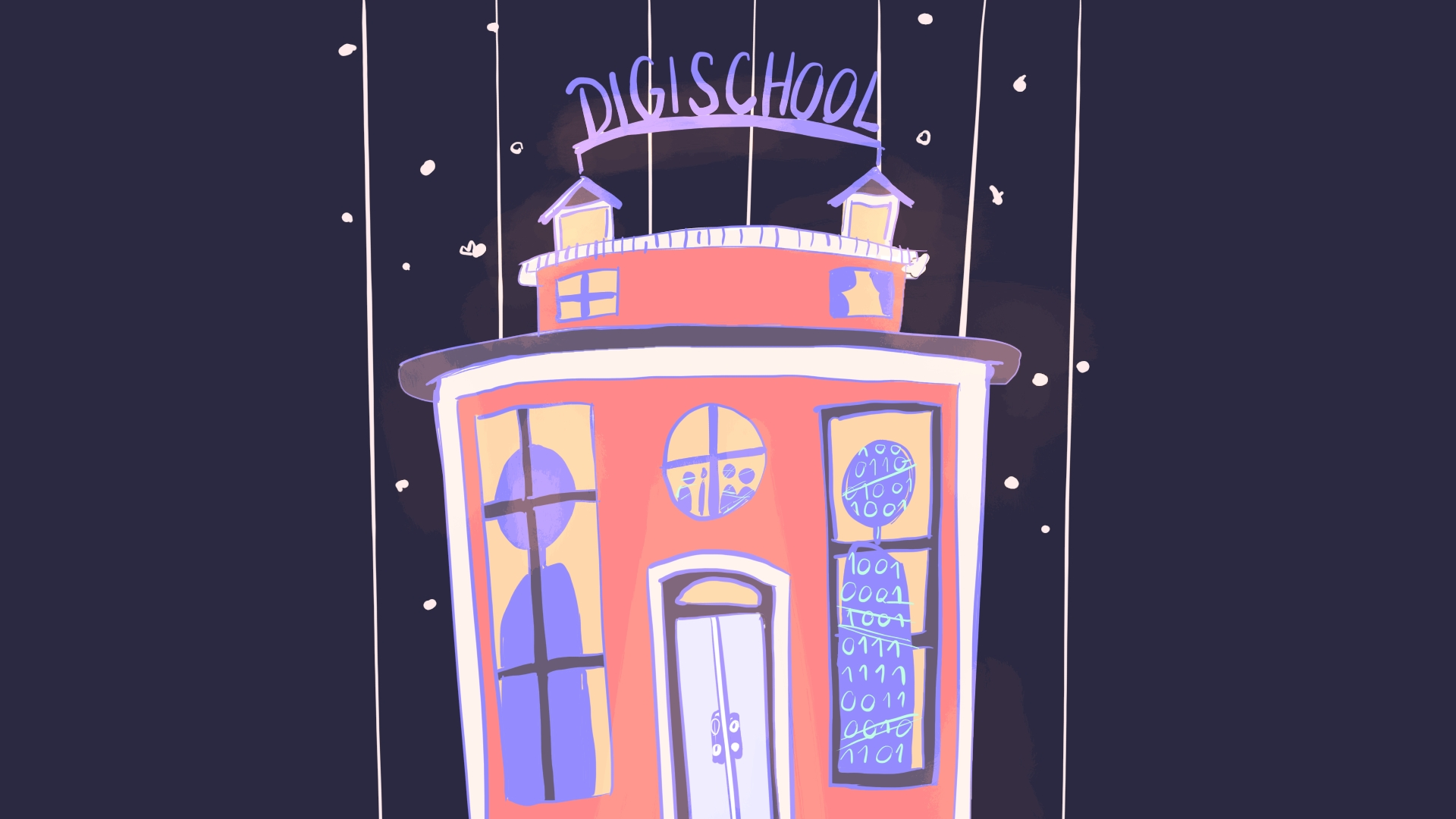 Digi School Ethics  Non-verbal Communication- Posture
2020-1-SK01-KA226-SCH-094350
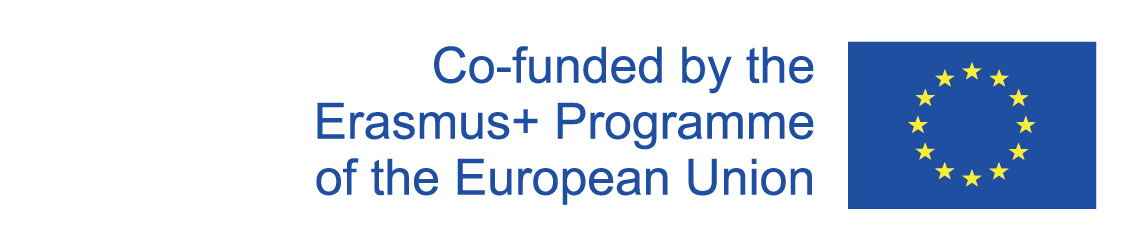 Non-verbal Communication- Posture
SUBJECT: Ethics
SPECIFICATION: Non-verbal Communication - Posture
AGE GROUP: 14-15
1 LESSON: 45 min
2020-1-SK01-KA226-SCH-094350
‹#›
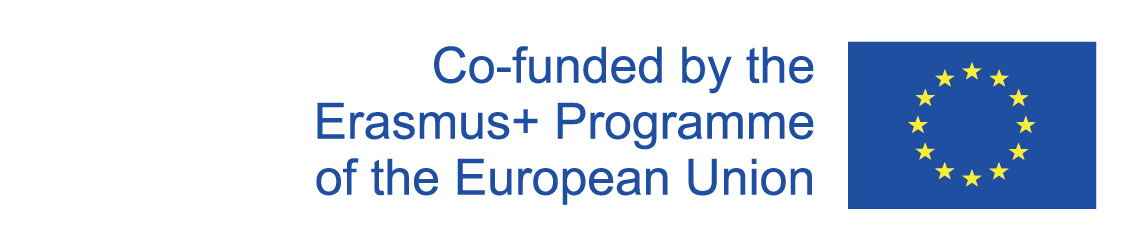 CONTENTS
Communication
01
02
Non-verbal Communication
Posture
03
Teaching Materials
04
2020-1-SK01-KA226-SCH-094350
‹#›
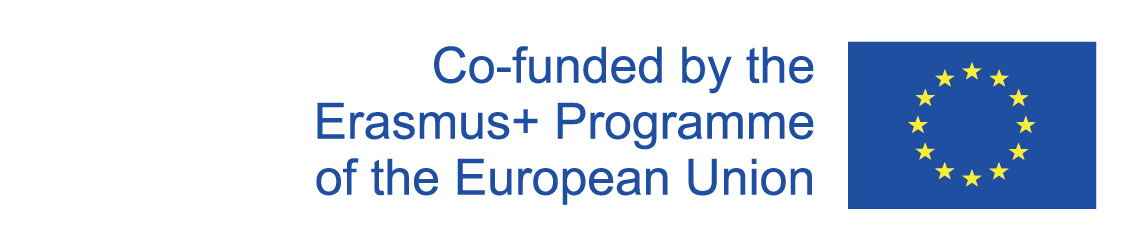 1
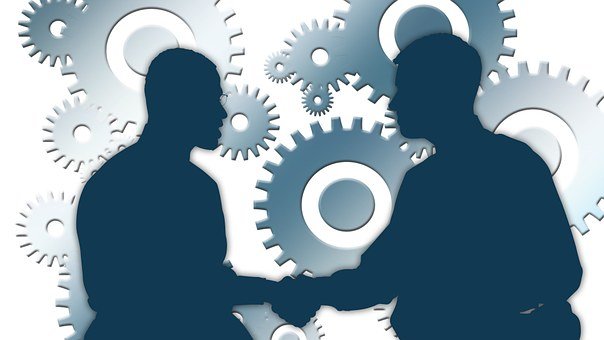 Communication
The Aim of Communication
2020-1-SK01-KA226-SCH-094350
‹#›
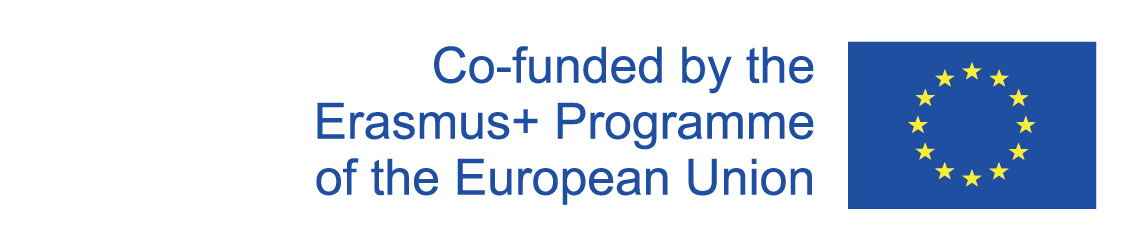 BASIC INFORMATION
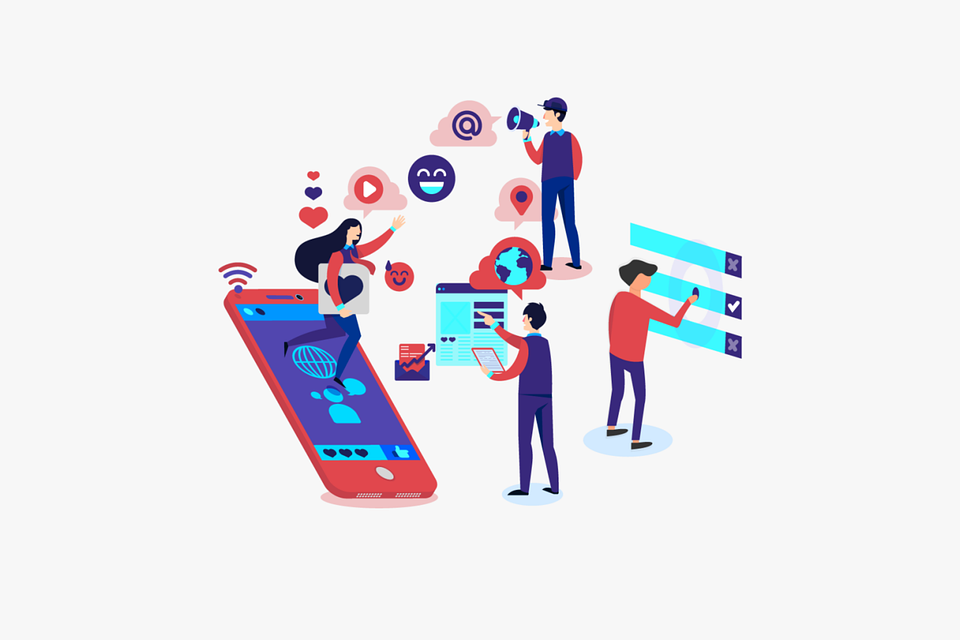 Communication is a term originating from the Latin communicare,  that can be defined as to make something common, to consult, to negotiate, to understand, to inform, or exchange the information. 
Communication is one of the most important factors of human active work.
2020-1-SK01-KA226-SCH-094350
‹#›
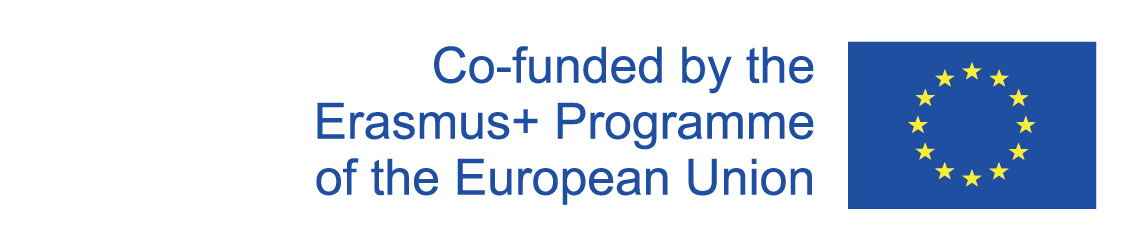 2
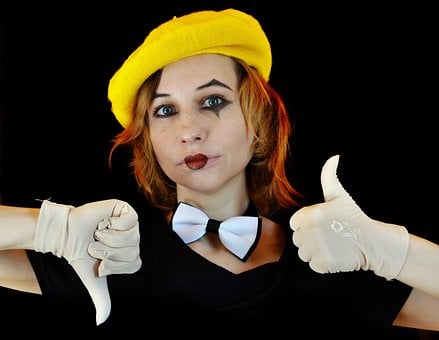 Non- verbal Commuication
The importance of non-verbal communication
2020-1-SK01-KA226-SCH-094350
‹#›
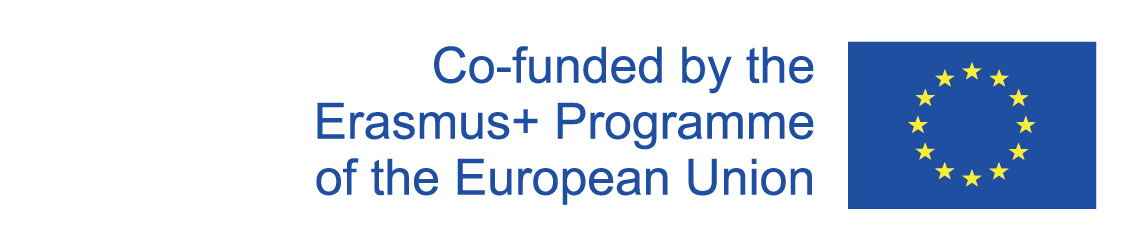 GENERAL INFORMATION
The most frequent subdivision of communication:
Verbal communication – uses words
Non-verbal communication – using other means than words
Communication using deeds – effect of deeds
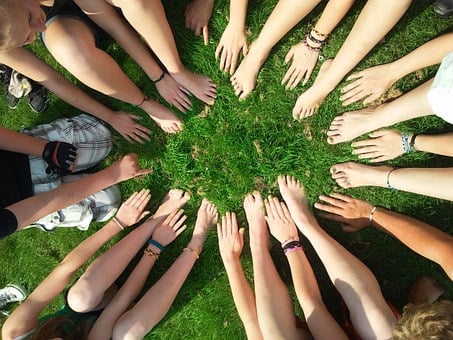 2020-1-SK01-KA226-SCH-094350
‹#›
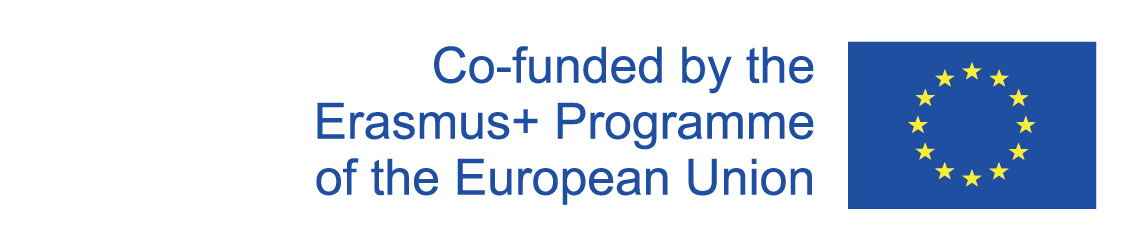 GENERAL INFORMATION
Non-verbal communication (communication without words) can be of different importance to us, postures can:
Influence the interest in communication, 
Influence the course of a meeting.
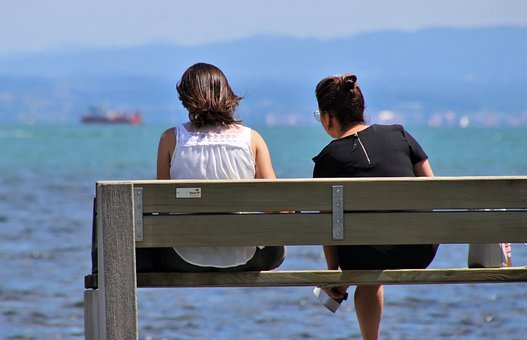 2020-1-SK01-KA226-SCH-094350
‹#›
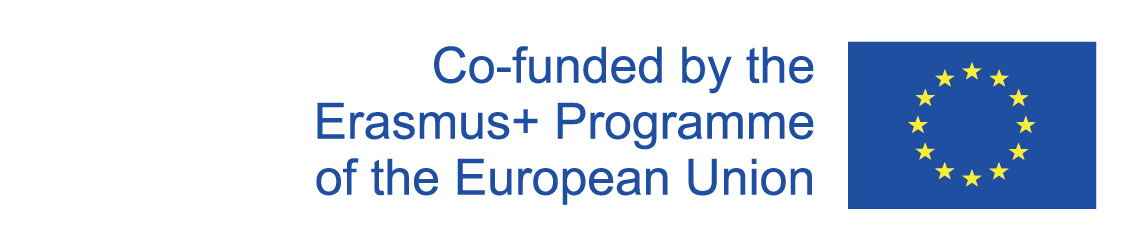 3
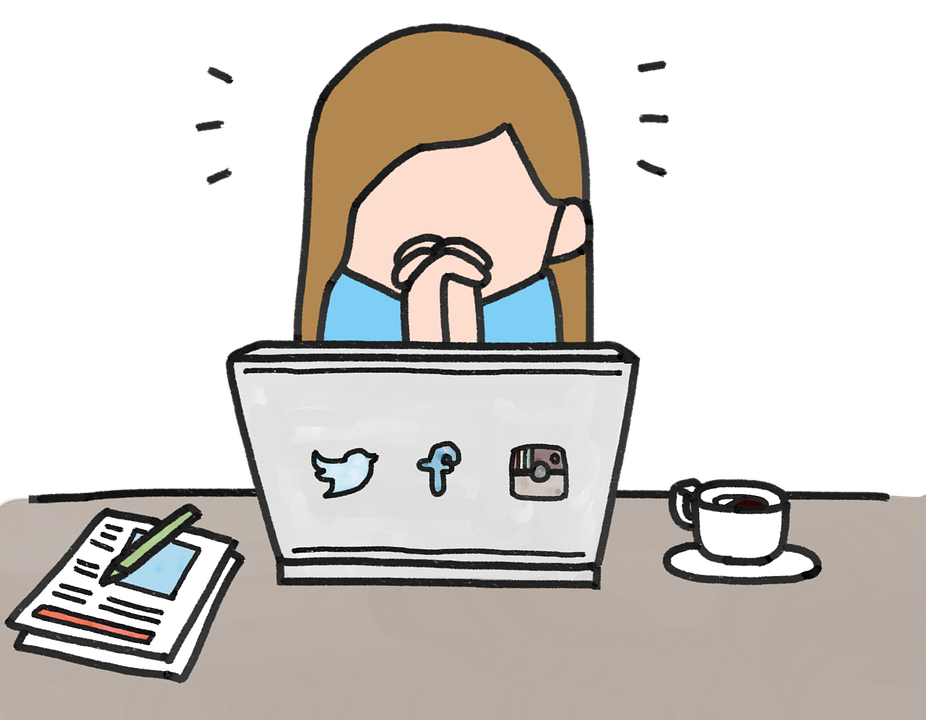 Posture
.
2020-1-SK01-KA226-SCH-094350
‹#›
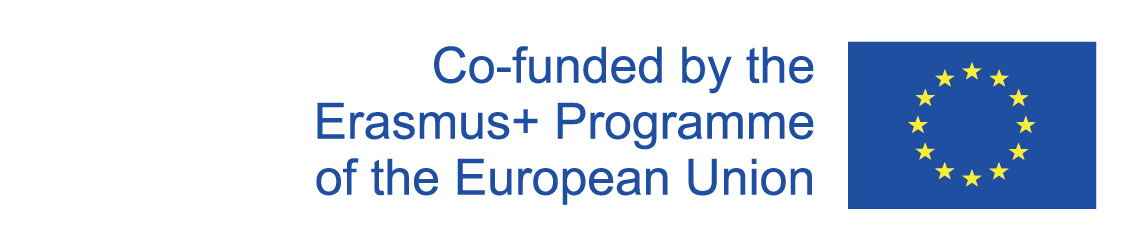 GENERAL INFORMATION
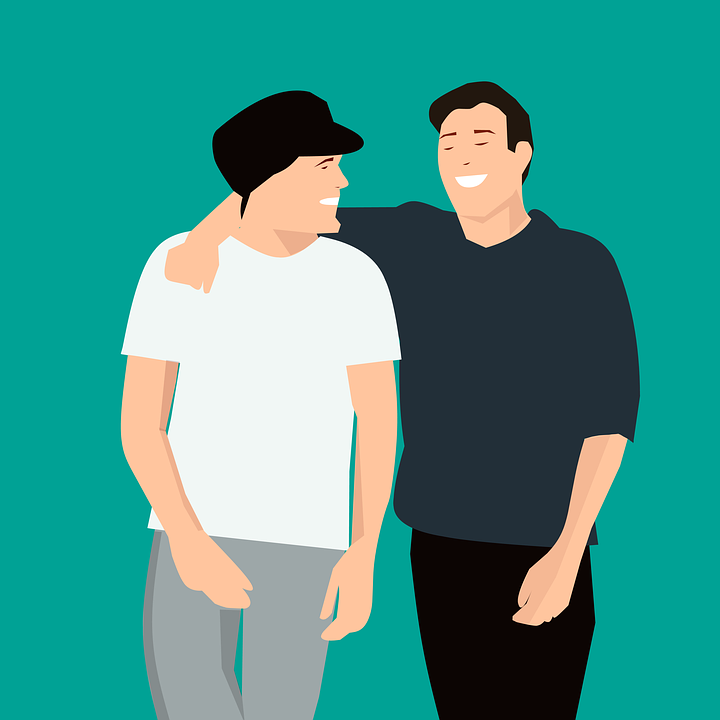 Posture deals with:
Transfer of information expressed with body position
Configuration of body parts,
Position of arms and legs; mutual position of the trunk, limbs, and head,  
Together they create some sort of a characteristic set that is called a pose.
2020-1-SK01-KA226-SCH-094350
‹#›
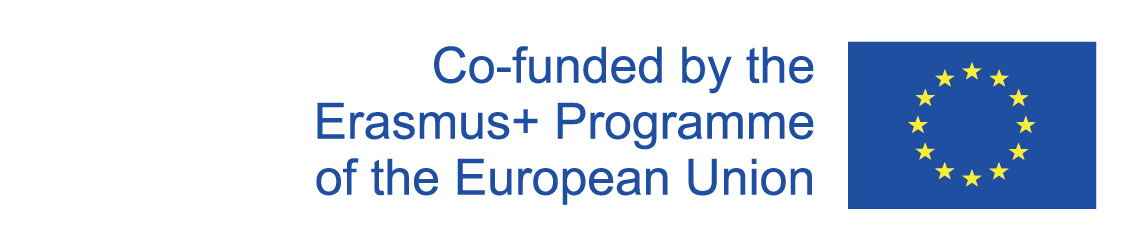 4
Teaching Materials
2020-1-SK01-KA226-SCH-094350
‹#›
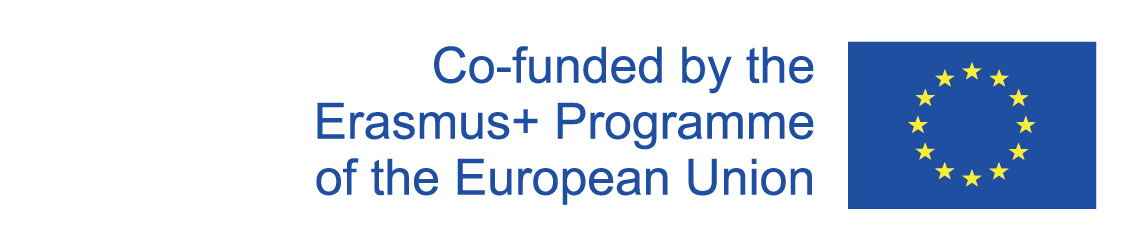 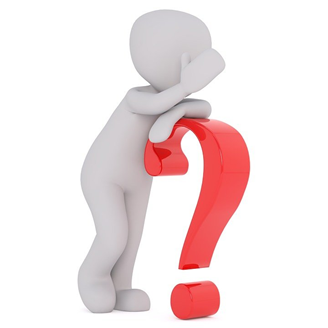 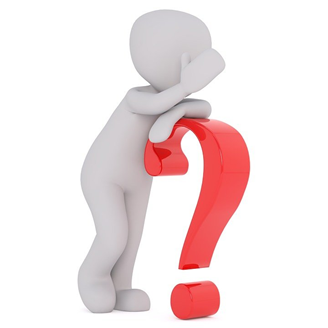 TEACHING MATERIALS
<
Non-verbal communication - posture
2020-1-SK01-KA226-SCH-094350
‹#›
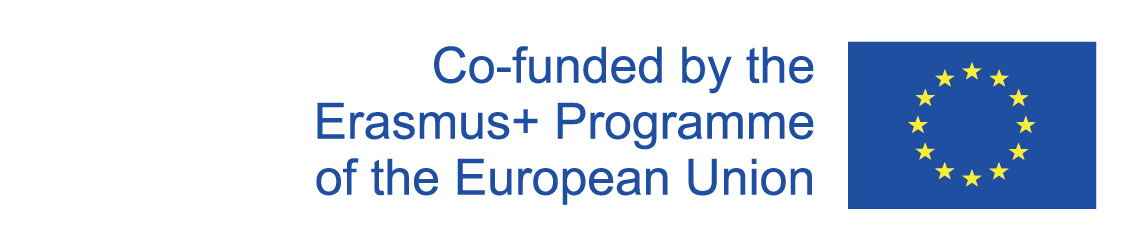 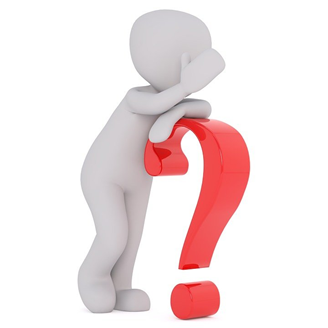 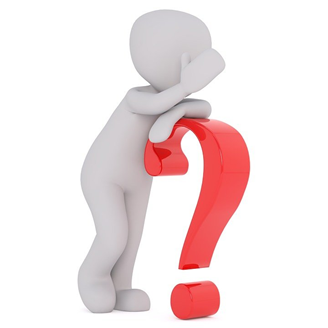 Neverbálna komunikácia –INTERACTIVE EXERCISES
<
Students create teams (2 – 4).
In the kahoot quiz choose the right answer about posture.
2020-1-SK01-KA226-SCH-094350
‹#›
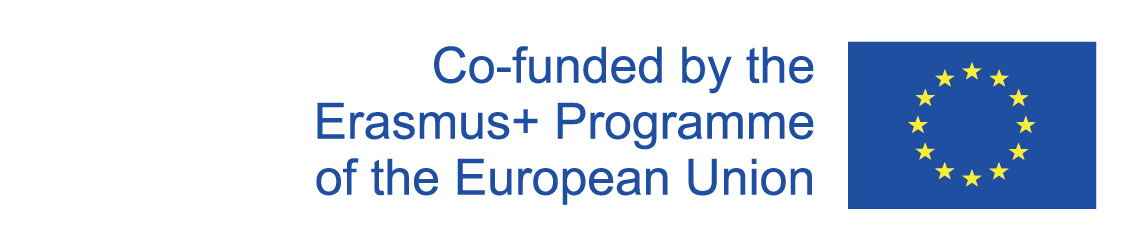 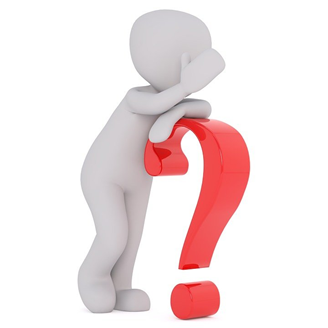 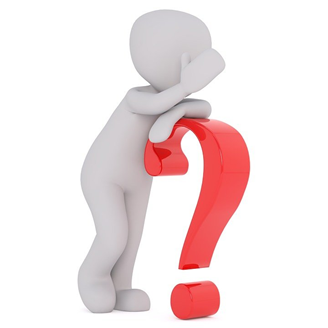 INTERACTIVE EXERCISES
<
Students create teams (2 – 4).
In wordwalle they will connect the posture to the right statement.
2020-1-SK01-KA226-SCH-094350
‹#›
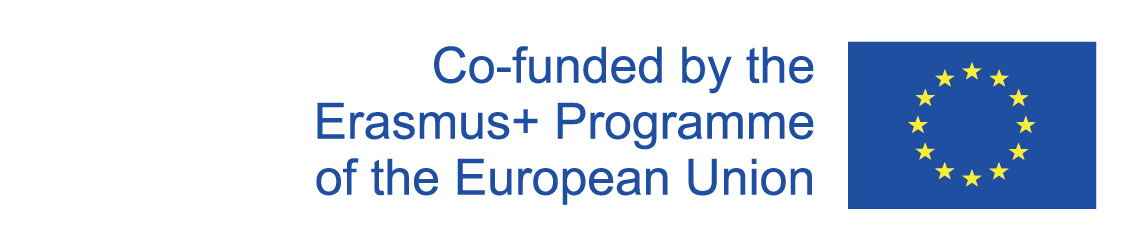 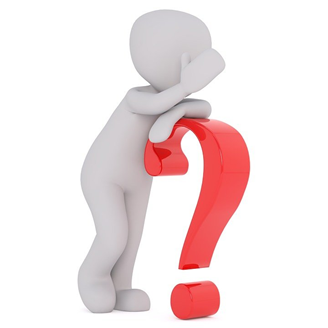 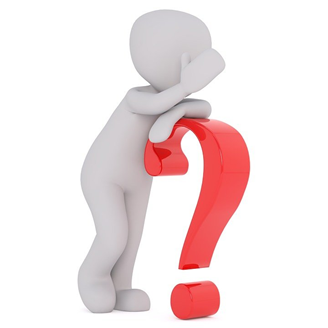 INTERACTIVE EXERCISES
<
Students create teams (2 – 4).
In wordwalle they will assign the right answers about the body posture to the right statement.
2020-1-SK01-KA226-SCH-094350
‹#›
SOURCES
Hartmannová, E, Petrufová, M: Spoločenská komunikácia pre 2. ročník obchodných akadémií 
BEDNAŘÍK, A. 2001. Riešenie konfliktov. Bratislava: -PDCS. ISBN 80-968095-4-7.
Janáčková, L: Praktická komunikace pro každý den. Praha: ISBN 978 – 80 – 247 – 2479 – 9
http://www.nocka.sk/wp-content/uploads/2020/04/Komunik%C3%A1cia-vo-VD.pdf
‹#›
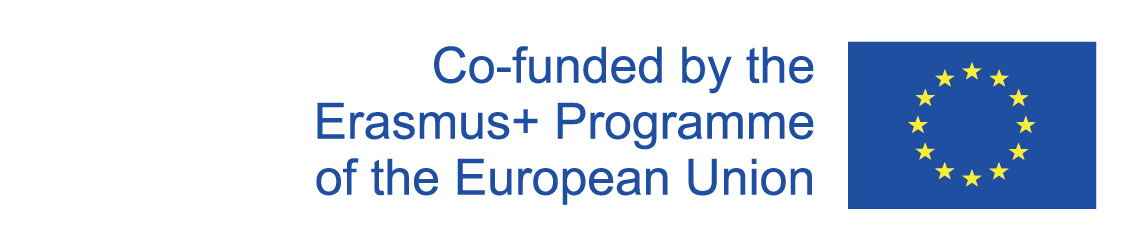 EN The European Commission's support for the production of this publication does not constitute an endorsement of the contents, which reflect the views only of the authors, and the Commission cannot be held responsible for any use which may be made of the information contained therein.
SK Podpora Európskej komisie na výrobu tejto publikácie nepredstavuje súhlas s obsahom, ktorý odráža len názory autorov, a Komisia nemôže byť zodpovedná za prípadné použitie informácií, ktoré sú v nej obsiahnuté.
2020-1-SK01-KA226-SCH-094350
‹#›